What every Christian
 should know about
 same-sex attraction
Today, 34 nations and territories sanction same-sex marriage.
An expanding acronym:
LGBTQIA+
A new consensus:
 I was born this way
I can’t change
It’s normal to me
								Dr. Jeffrey Satinover
Homosexuality and the Politics of Truth
A traditional response:
 You chose homosexuality
You can change
Your behavior is not normal

								Dr. Jeffrey Satinover
Homosexuality and the Politics of Truth
Key distinctions:
 Unwanted 
same-sex attraction
 vs. same-sex desires and behaviors
Key definitions:
 Homosexuality is erotic activity with another 
of the same sex.

Merriam-Webster
Key definitions:
 Gender identity is how people experience themselves as 
male or female, including how masculine or feminine they feel.

Mark Yarhouse
Key definitions:
 Gender dysphoria refers to deep
 and abiding discomfort over the incongruence between one’s
 biological sex and one’s psychological and emotional experience.

Mark Yarhouse
Seven biblical truths
 about same-sex attraction
1. The Bible condemns
 all forms of sexual behavior outside the bonds of heterosexual, monogamous, life-long marriage.
2. God has spoken clearly
 on sexuality and marriage.
Seven primary passages
Gen. 19:5
Lev. 18:22; 20:13
Rom. 1:26-27
1 Cor. 6:9-11
1 Tim. 1:9-11
Jude 6-7
3. God’s creative intent
 for sexual relations
 and marriage is good.
4. Jesus affirms
 Old Testament teachings about sexuality and marriage.
5. Christians share with our gay friends a struggle against sinful desires.
6. People can change.
7. We should welcome
 into our churches
 those struggling
 with same-sex attraction.
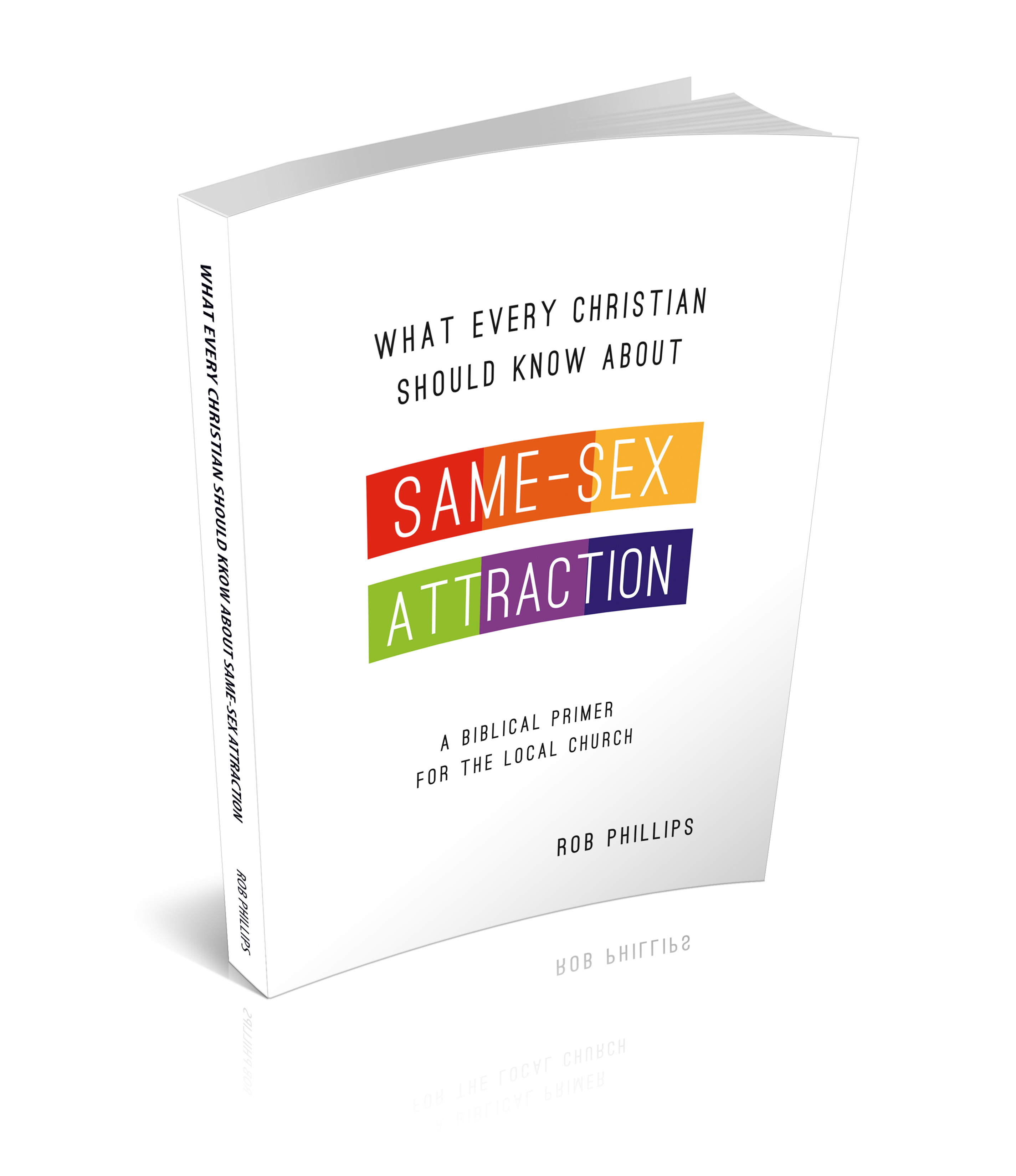 Learn more
__________________

Complimentary copies provided to each attendee of breakout session


Also available in print and Kindle editions 
at Amazon.com